Hand Gesture, Hand Shape and Articulated Hand Pose RecognitionUsing Depth Cameras
Cem Keskin1,2    Lale Akarun2

Boğaziçi University2
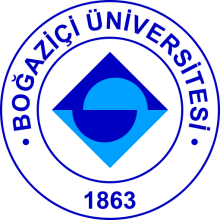 Motivation
Human computer interaction
Do everything that can be done with the hands

Sign language analysis
Analyze and recognize gestures of any complexity
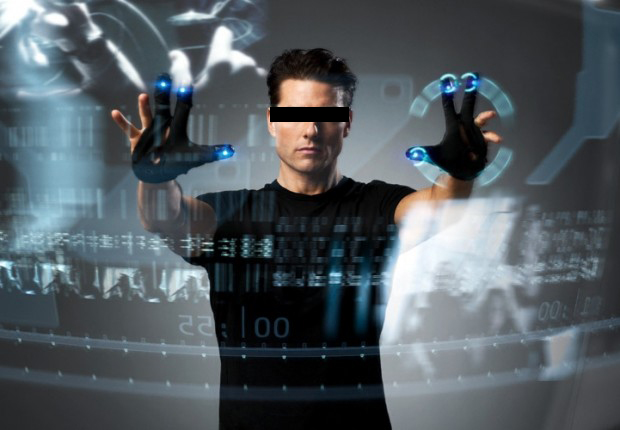 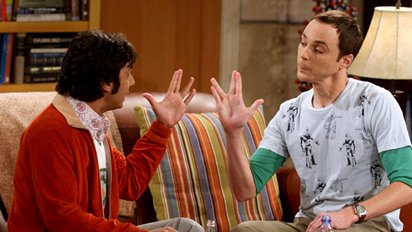 8 January 2014
2
Natural Interaction with Hands
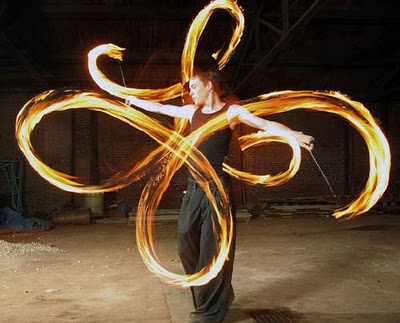 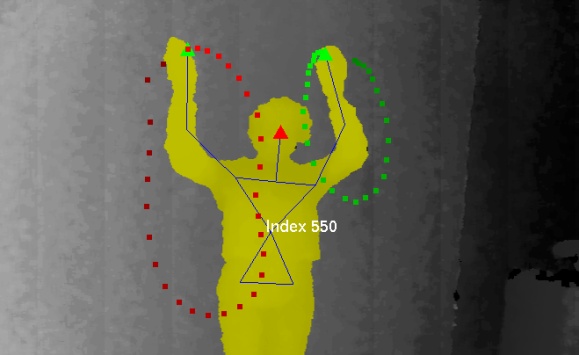 Hand trajectory


Hand shape


Articulated hand pose
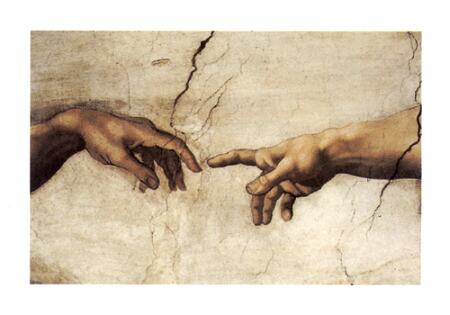 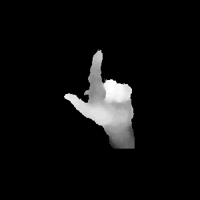 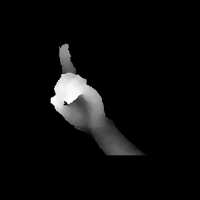 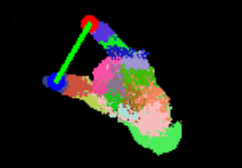 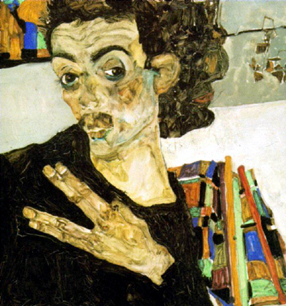 8 January 2014
3
Difficult to Capture Body Pose
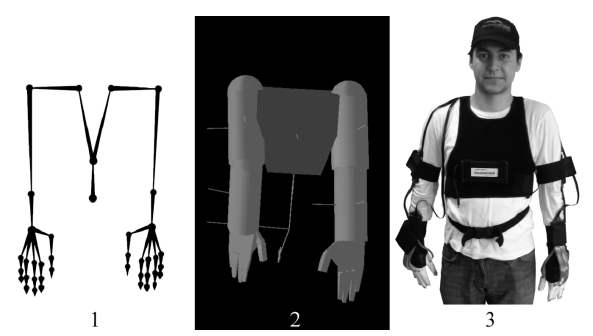 4
Until Kinect Came Along
Depth
Color
8 January 2014
Gesture Recognition Workshop - CVPR 2012
5
How do Depth Cameras Work?
Stereo enables depth reconstruction if correspondence of points  can be established





Projected Light enables correspondence matching
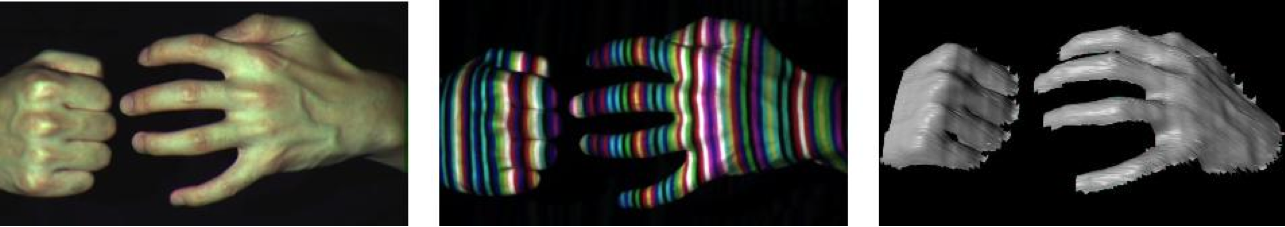 8 January 2014
Gesture Recognition Workshop - CVPR 2012
6
How Does Kinect Work?
An infrared projector
A stereo infrared sensor
A color camera
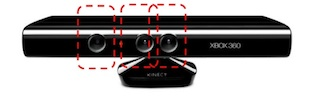 8 January 2014
Gesture Recognition Workshop - CVPR 2012
7
How Does Kinect Work?
The infrared pattern is sensed by the IF sensor
The color camera does not sense it
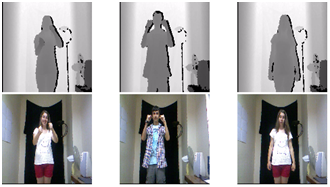 8 January 2014
Gesture Recognition Workshop - CVPR 2012
8
Libraries for Kinect
PrimeSense – OpenNI
Microsoft Library
Succesful body motion capture!
8 January 2014
DTW Based Clustering to Improve Hand Gesture Recognition - HBU 2011
9
Shotton et. al Body Pose Library
Uses a synthetic dataset of human motions with labeled body parts for training
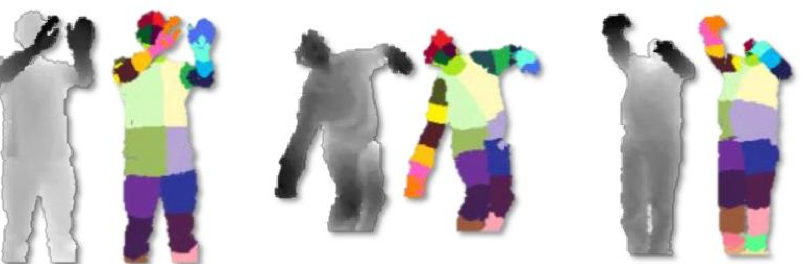 8 January 2014
Gesture Recognition Workshop - CVPR 2012
10
Shotton et. al Body Pose Library
Uses a Random Decision Forest to classify real images
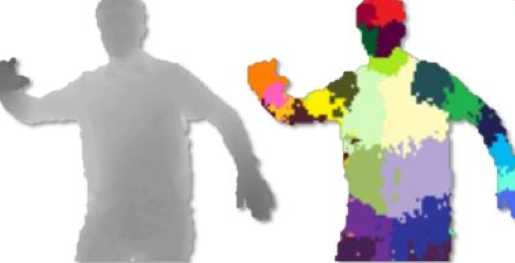 8 January 2014
Gesture Recognition Workshop - CVPR 2012
11
Shotton et. al Body Pose Library
Find Centroids using mean shift; 
Connect the dots to get skeleton
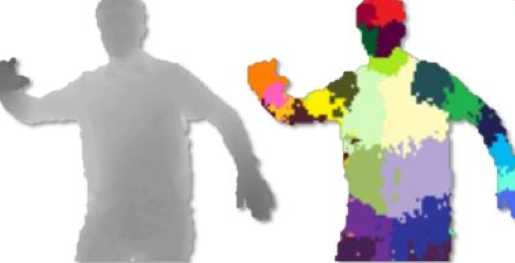 8 January 2014
Gesture Recognition Workshop - CVPR 2012
12
Motion Capture
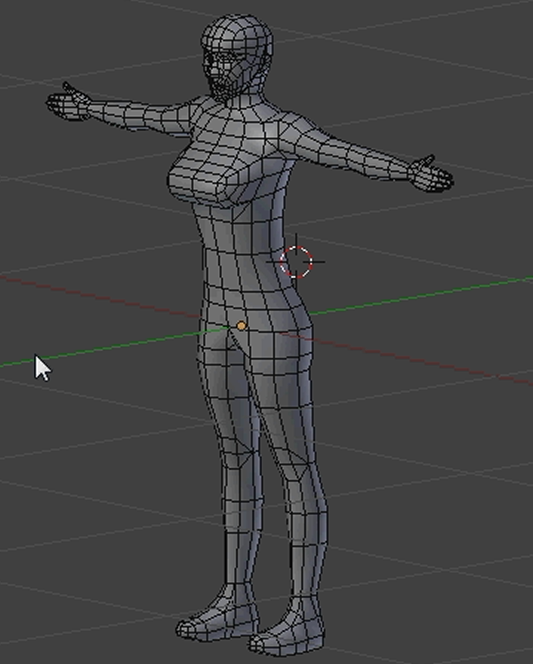 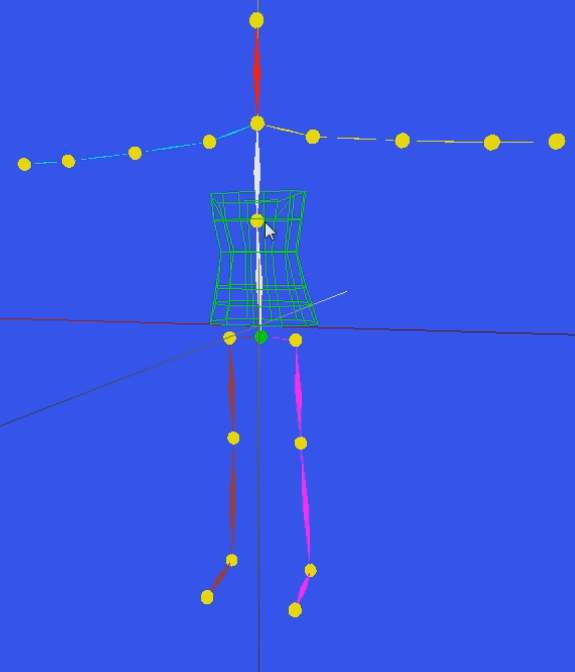 8 January 2014
Gesture Recognition Workshop - CVPR 2012
13
Kinect Applications
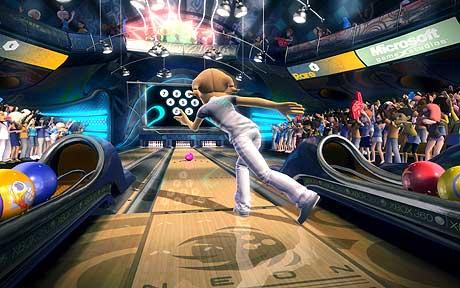 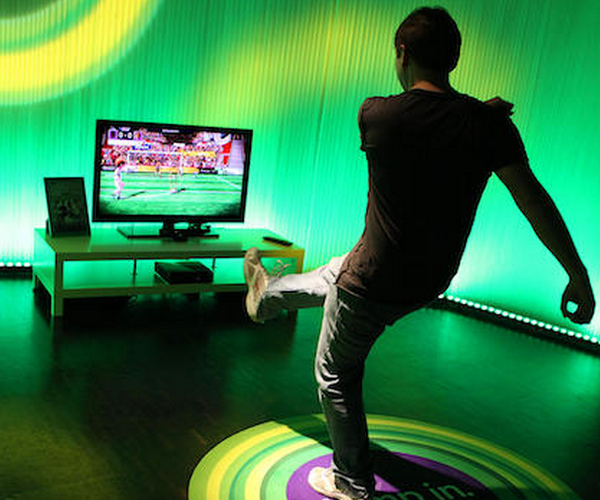 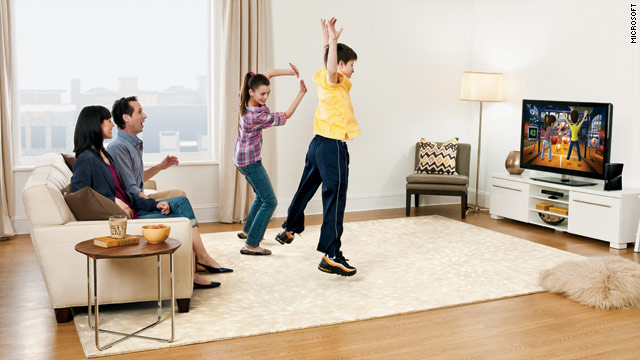 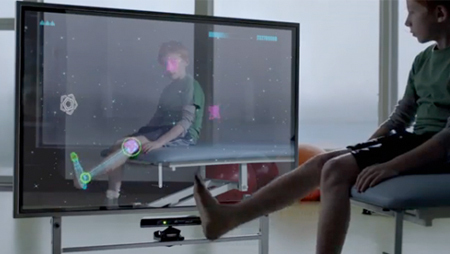 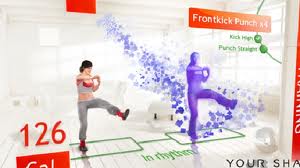 14
[Speaker Notes: Kinect Uygulamaları]
Hand Gesture Recognition
Sigma NI 
OpenNI Developers challenge entry – 3rd place
Real Time Hand Pose Estimation using Depth Sensors @ CDC4CV'11
15
Recognition using Graphical Models
HMMs
IOHMMs
Mixtures of HMMs
CRF- HRCRF
EDM: Explicit Duration Models
8 January 2014
Gesture Recognition Workshop - CVPR 2012
16
Breakthrough
Release of consumer depth cameras



Shotton et al. 
“Real-Time Human Pose Recognition in Parts from Single Depth Images” [CVPR 2011]
No library for hand!
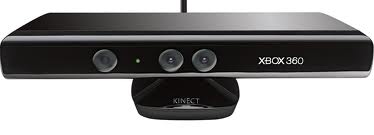 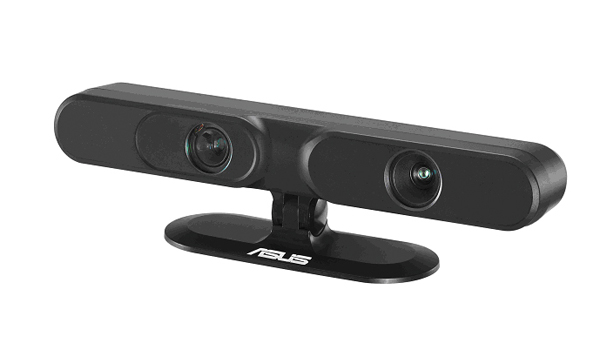 Real Time Hand Pose Estimation using Depth Sensors @ CDC4CV'11
17
Adaptation to Hand Pose
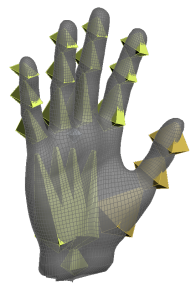 Create a hierarchical skeleton model
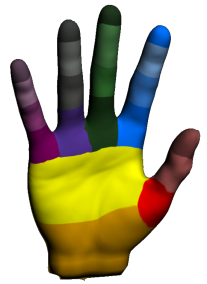 Segment the hand into parts
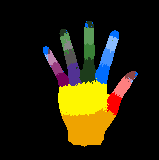 Train RDFs and classify each pixel
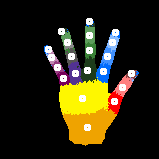 Estimate the joints for each hand part
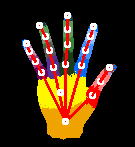 Connect the dots
Real Time Hand Pose Estimation using Depth Sensors @ CDC4CV'11
18
Challenges
Hand is much smaller in size than a body
Degree of freedom
Body: 22-24 (ignoring feet and hands)
Hand: 22
Self occlusion is severe and common
Hand is not always upright
Extremely hard to label real depth images
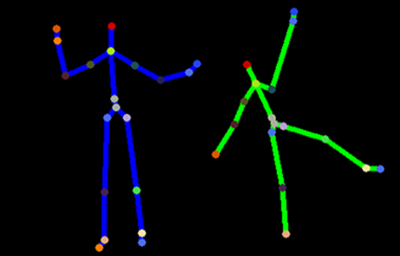 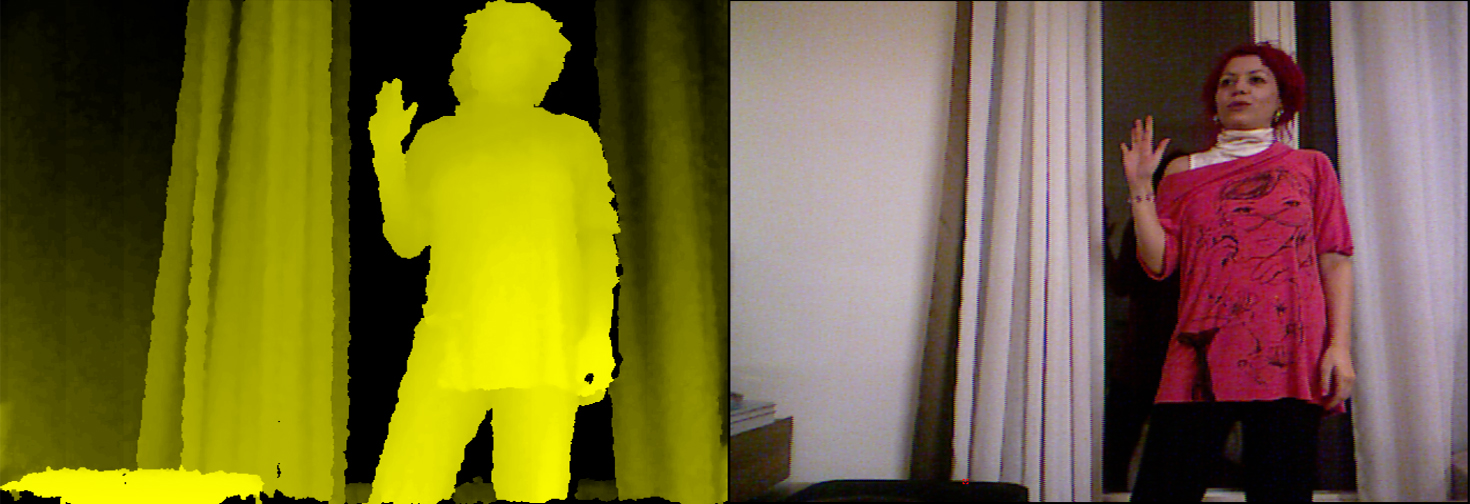 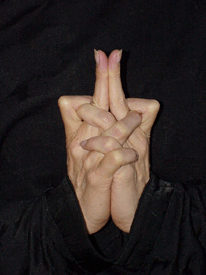 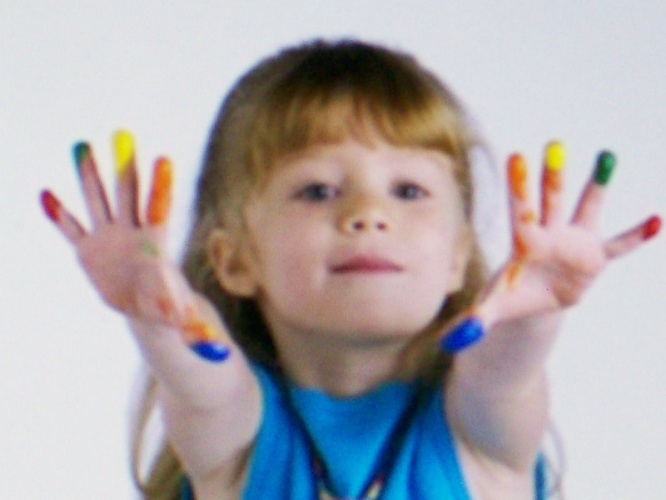 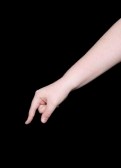 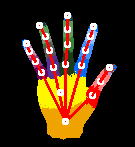 Real Time Hand Pose Estimation using Depth Sensors @ CDC4CV'11
19
On the other hand
Shape variation is much lower for different humans, especially for depth data
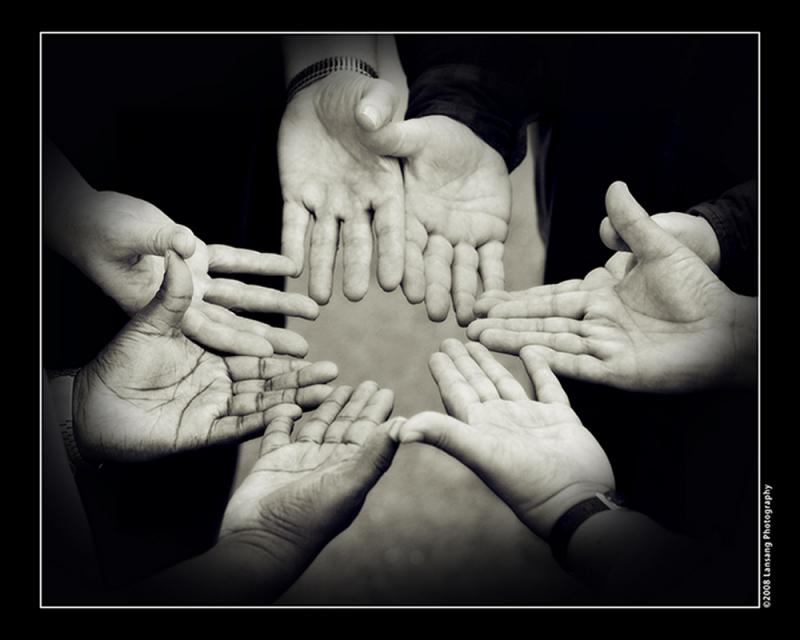 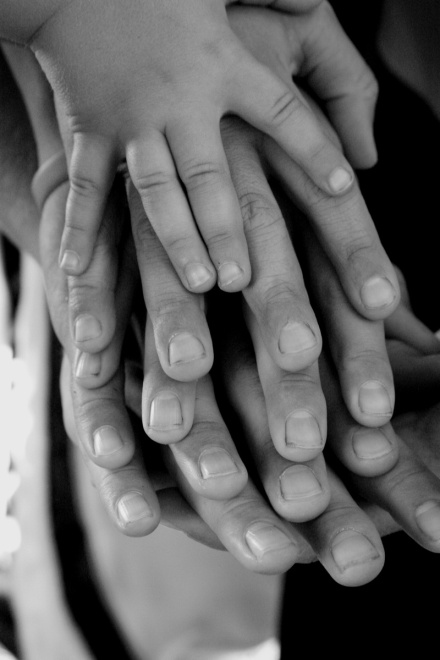 Real Time Hand Pose Estimation using Depth Sensors @ CDC4CV'11
20
Solution
Use synthetic images for training only
Render depth images and ground truth labels
Stand closer to the camera
Depends on the sensor depth image resolution
Restrict the usage area to 80cm – 200cm
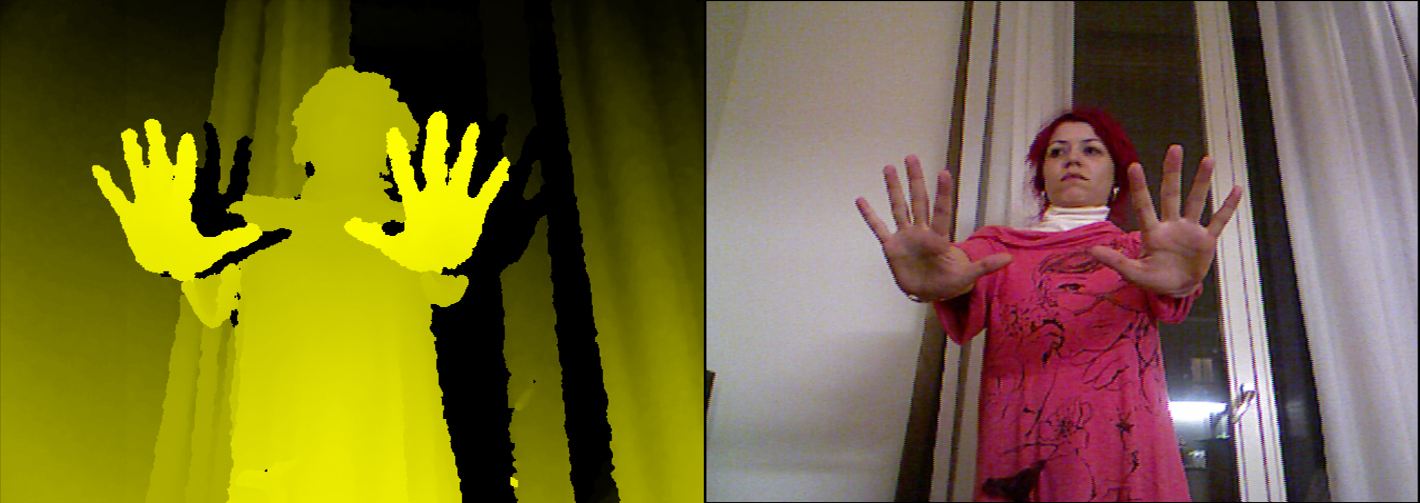 Real Time Hand Pose Estimation using Depth Sensors @ CDC4CV'11
21
Synthetic Dataset Generation
22
Randomized Decision Forest
F
> τ
< τ
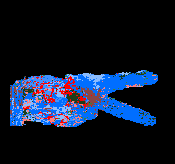 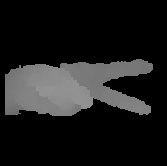 F
F
> τ
< τ
> τ
< τ
F
F
F
F
...
8 January 2014
Gesture Recognition Workshop - CVPR 2012
23
Method Details
Depth invariant features  (I: image, x: pixel): 



Partitioning the data:
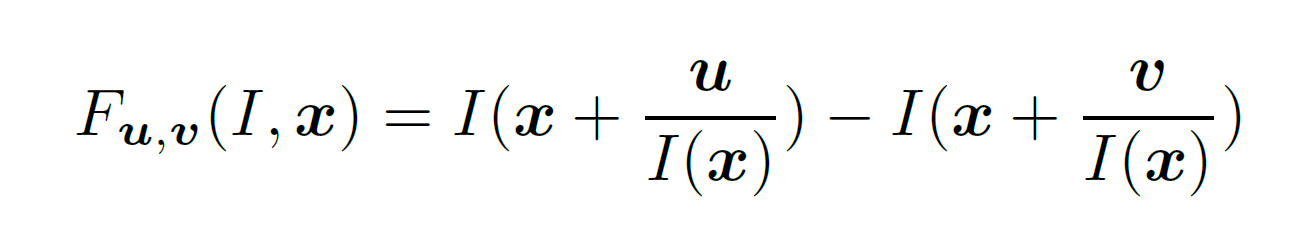 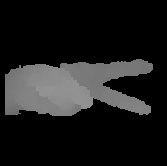 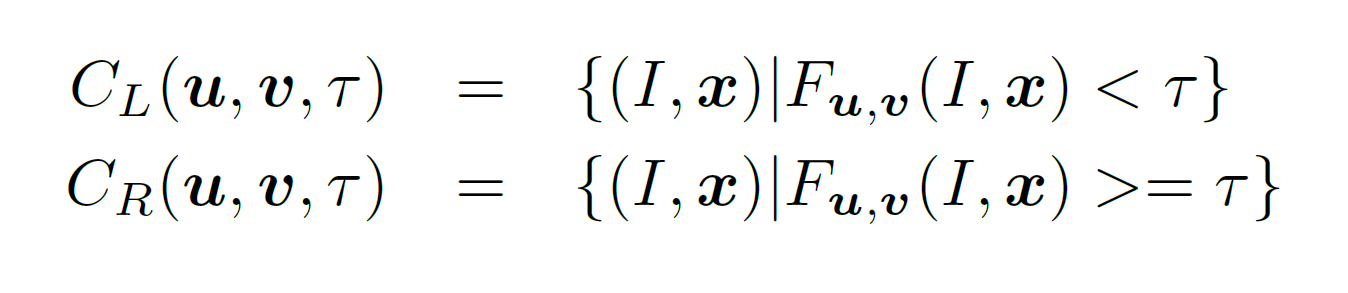 8 January 2014
Gesture Recognition Workshop - CVPR 2012
24
Method Details
Score of the test is the information gain:



Posterior probabilities:
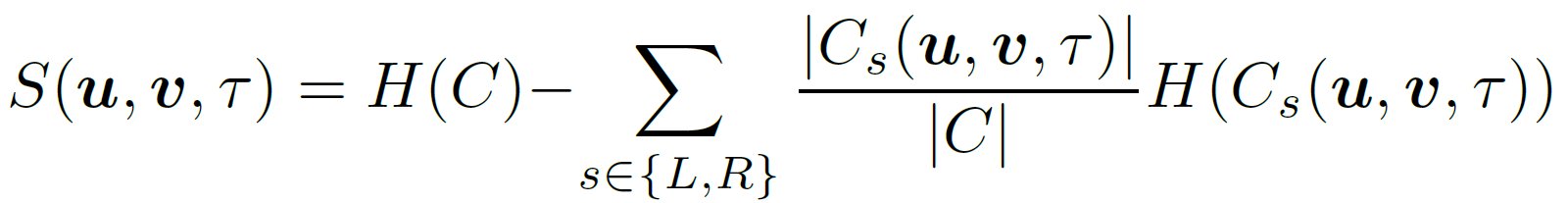 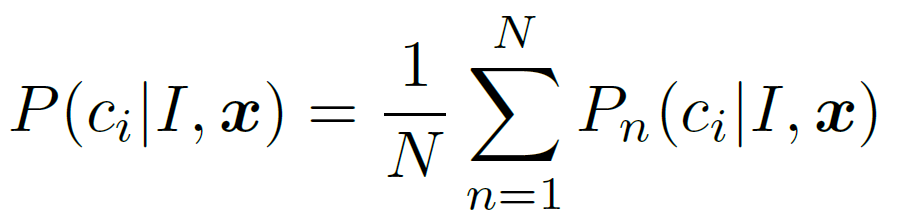 8 January 2014
Gesture Recognition Workshop - CVPR 2012
25
Random Decision Forests
1 Tree
2 Trees
3 Trees
Real Time Hand Pose Estimation using Depth Sensors @ CDC4CV'11
26
Joint Estimation
Joints
Skeleton
20 Seeds
Scoring
Real Time Hand Pose Estimation using Depth Sensors @ CDC4CV'11
27
Proof of Concept: ASL Digits
Fit a skeleton, classify skeleton parameters
Generate synthetic dataset
Train RDF from dataset
Retrieve live stream
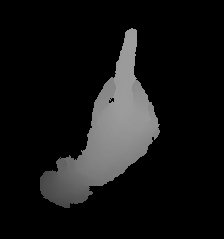 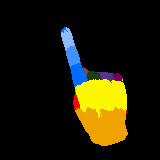 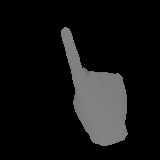 Fit a skeleton using RDF
Train SVM for ASL digits
Evaluate and classify
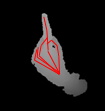 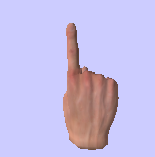 Real Time Hand Pose Estimation using Depth Sensors @ CDC4CV'11
28
Uses of Skeleton: Virtual Joystick
Turn the hand into an analog controller by imitating a joystick:





Estimates a 3D vector, and a distance for the click event
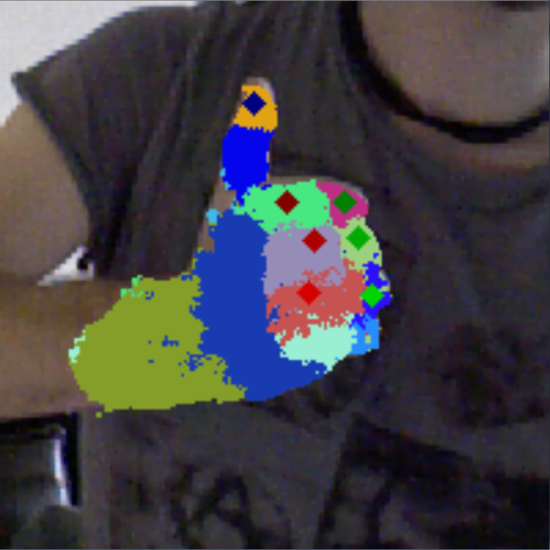 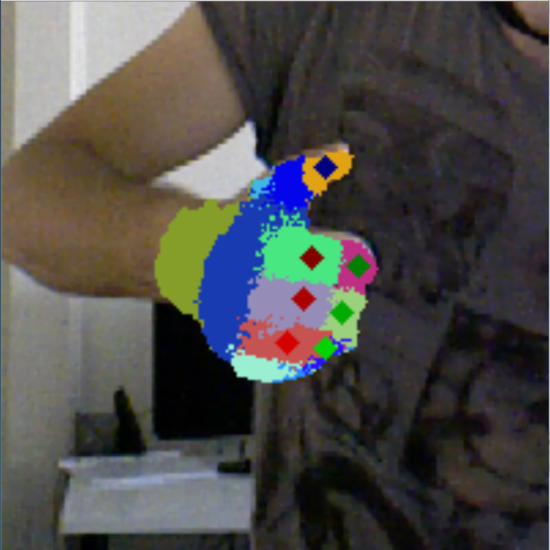 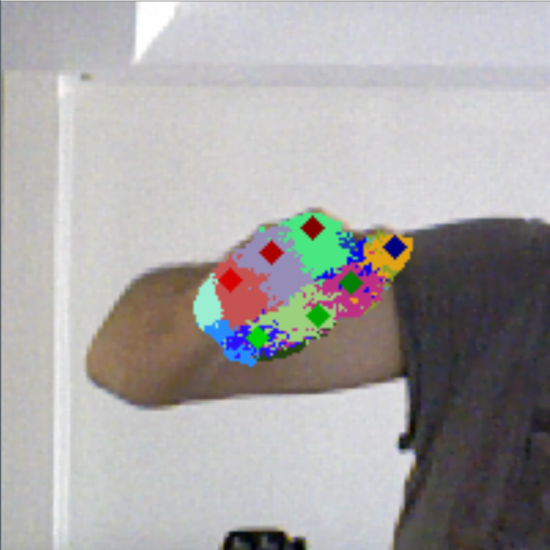 8 January 2014
29
Uses of Skeleton: Virtual Mouse
Turn the hand into a mouse by imitating the left click with a pinching gesture





Estimates a location and a distance to map into mouse coordinates and click events
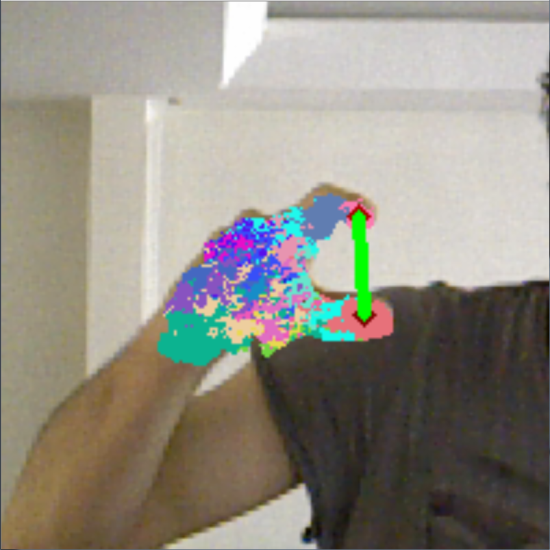 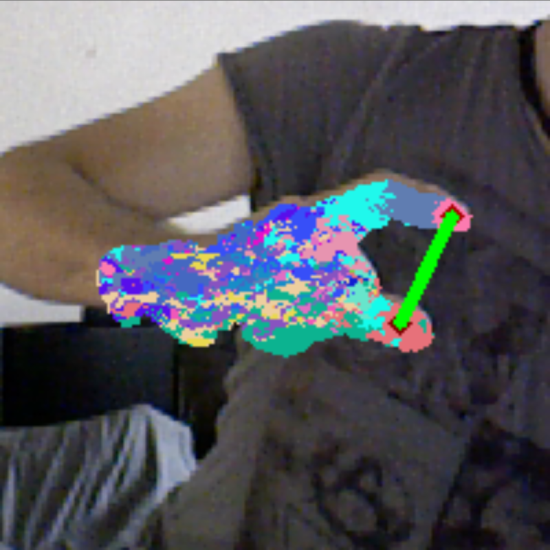 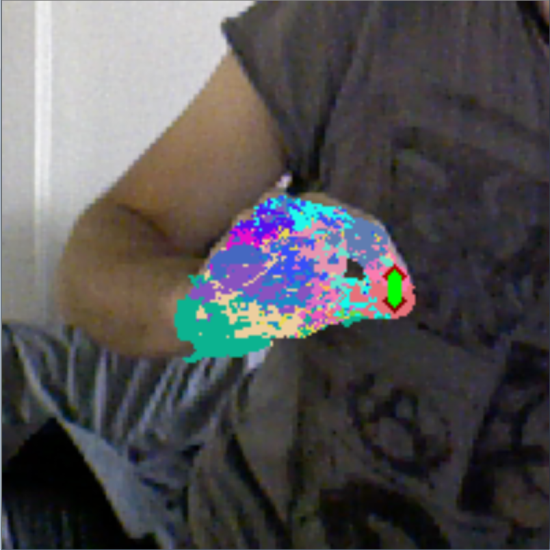 8 January 2014
30
Hand Shape Recognition
Hand skeleton estimation method adapted to hand shape recognition problem
Simple idea: Label poses instead of hand parts
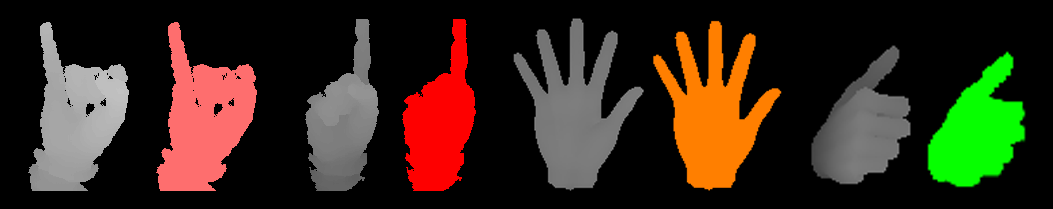 8 January 2014
31
Adapting to Hand Shape
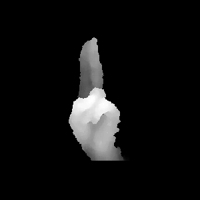 Collect real depth images for 
different hand shapes
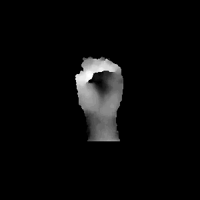 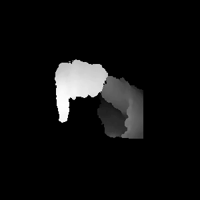 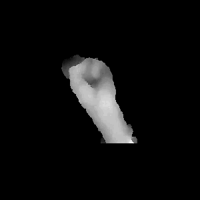 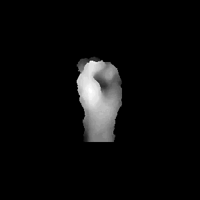 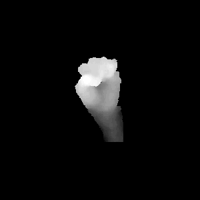 Cluster hand shapes to form classes
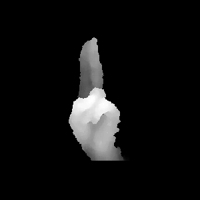 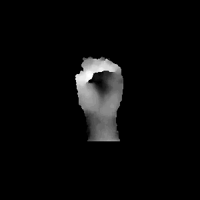 Label each pixel 
according to the hand shape label
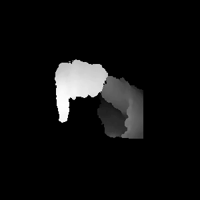 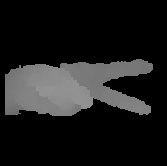 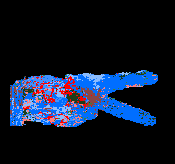 Train Randomized Decision Forests & Classify each pixel
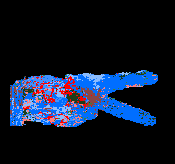 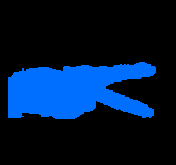 Determine the class label
8 January 2014
Gesture Recognition Workshop - CVPR 2012
32
American Sign Language
Tested on a large dataset collected with Kinect (65k+ images)
Pugeault et al. - Spelling It Out: Real Time ASL Fingerspelling Recognition – CDC4CV in ICCV 2011





Achieved 99.1% success rate with 3 trees, using only depth. 
Extremely fast: 30 fps with 30 trees on the CPU
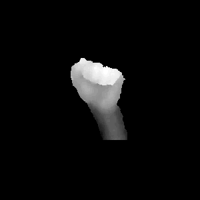 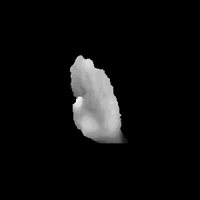 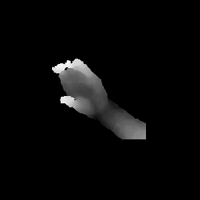 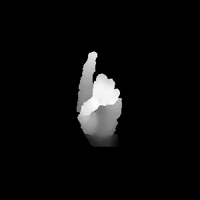 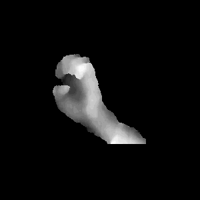 8 January 2014
33
SigmaNIL Framework
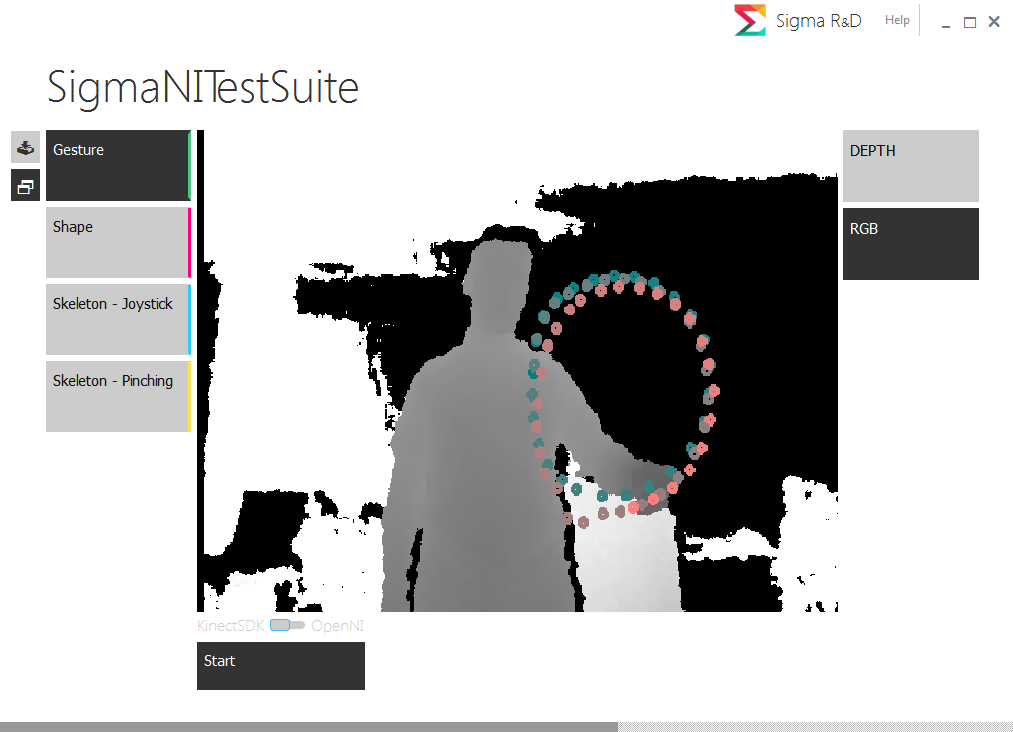 8 January 2014
34
SigmaNIL Framework
A visual toolset that aims to:
Collect, split, merge and train datasets for all the supported modalities,
Test the trained models concurrently in real time,
Define events like mouse move or key press and bind them to gesture events to control 3rd party applications
It can be used to play games, control modeling or painting tools, understand sign language etc.
8 January 2014
35
SigmaNIL Advanced Capabilities
Recognize combinations of modalities:
Trajectory + Shape
Ex: Draw a circle while performing a “C”
Trajectory + Skeleton
Ex: Grab an object by pinching and draw a triangle to act
Shape + Skeleton
Ex: First check the shape to determine which skeleton expert to use. Joystick? Pinching? Generic hand skeleton?
All three
Determine pinching from shape and perform a gesture
8 January 2014
36
SigmaNIL Advanced Capabilities
Use both hands:
Recognize two separate gestures,
Use two joysticks, or a joystick and a mouse,
Change the mode by performing a shape with the left hand, do something with the right hand, etc.

Unlimited flexibility for all kinds of scenarios
8 January 2014
37
Applications
8 January 2014
Gesture Recognition Workshop - CVPR 2012
38
Questions?
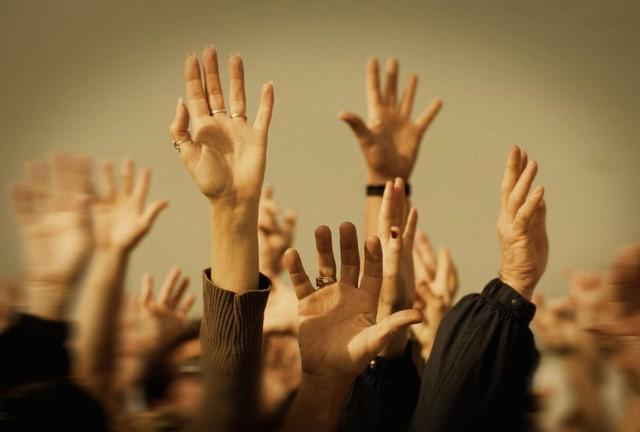 8 January 2014
DTW Based Clustering to Improve Hand Gesture Recognition - HBU 2011
39